Balanced Scorecard and Strategy Maps
Lecture 3
1
Contents
2
Introduction to Strategic planning & Management
Introduction to Balance Scorecard (BSC)
The four perspectives
Basic Concepts of Strategy Maps
Characteristics of Balance Scorecard
Steps to Develop Balanced Scorecards and Strategy Maps
Four Perspective Goals & Risk
Strategy Performance Management Tool
3
Introduction to BSC
4
Strategic business planning has been the emphasis of good management since the 1960’s

However a problem with most strategic planning methods has been in translating the plans into action.

So the framework: The Balanced Scorecard: Translating Strategy into Action, had a large impact on the discipline of strategic planning.

Later, will see the advantages offered by balanced scorecard and by strategy maps.
Basic Concepts of Balanced Scorecard
5
The five principles of successful strategy-focused organizations are:
Translate the Strategy to Operational Terms
Align the Organization to the Strategy
Make Strategy Everyone’s Everyday Job
Make Strategy a Continual Process
Organize Change Through Executive Leadership
Balanced scorecard (BSC)
6
The balanced scorecard (BSC) is a strategy performance management tool - a structured report.

Used by managers to keep track of the execution of activities by the staff within their control 
and to monitor the consequences arising from these actions. 

It is perhaps the best known of several such frameworks
Introduction to BSC
7
The balanced scorecard was first introduced 
“to overcome the limitations of managing only with financial measures.” 

We will now look at the structure and content of strategy maps and see how they make strategies for value creation more clear from four different perspectives.
[Speaker Notes: value creation : The performance of actions that increase the worth of goods, services or even a business.
A subjective measure of how well a firm can use assets from its primary mode of business and generate revenues]
The four perspectives
8
Figure 1
The four perspectives
9
Figure 2
The four perspectives
10
All balanced scorecards break your organization down into several Perspectives﻿,
Usually they are the same four:
Learning and Growth
Internal Business Processes
Customer
Financial

The idea is that each perspective builds on the previous one. If you train your employees (Learning and Growth) they’ll make your company run more smoothly (Internal Business Processes). A better running business takes better care of its customers (Customer), and happy customers buy more stuff (Financial).
The four perspectives
11
Four "perspectives" were proposed:
Learning and growth: encourages the identification of measures that answer the question "How can we continue to improve and create value?

Internal business processes: encourages the identification of measures that answer the question "What must we outclass at?" 

Customer: encourages the identification of measures that answer the question "How do customers see us?" 

Financial: encourages the identification of a few relevant high-level financial measures, that helped inform the answer to the question "How do we look to shareholders?"
Basic Concepts of Strategy Maps
12
The balanced scorecard provides a framework for describing strategies that create value.

This framework will be discussed in Figure 3 and is shown on the left of Figure, for private sector organizations, which measure success in terms of financial value as a return to shareholders. 

The figure shows similar components for public-sector and nonprofit organizations on the right.
Strategy maps show the dependent components of a strategic plan:
13
Figure 3
Strategy Maps for Private sector
14
Financial performance provides the definition of a private-sector organization’s success in the value that is returned to the shareholders, expressed on the left of Figure 3,

By answering the question: If we succeed, how will we look to our shareholders?

The strategy for these organizations is to create sustainable growth in shareholder value.
Strategy Maps for Private sector
15
Value is achieved from targeted customers by measuring lagging indicators of customer success, such as satisfaction, retention, and growth. 
This answers the question: To achieve our vision, how must we look to our customers?

Internal processes create and deliver value to customers by answering the question: To satisfy our customers, which processes must we excel at? 
The performance of these processes is a leading indicator of subsequent improvements in customer and financial outcomes.
[Speaker Notes: Retention: the continued possession, use, or control of something.
Let me illustrate this with a simple example: For many of us a personal goal is weight loss. A clear lagging indicator that is easy to measure. You step on a scale and you have your answer. But how do you actually reach your goal? For weight loss there are 2 “leading” indicators: 1. Calories taken in and 2. Calories burned.]
Strategy Maps for Private sector
16
Learning and growth objectives describe how people, technology, and the organization all combine to support the strategy.

They answer the question: To achieve our vision, how must our organization learn and improve?
Strategy Maps for Public sector
17
Read it yourself from provided course book Chapter 2
Characteristics of Balanced scorecard
18
As a model of performance, it clears the links between:
Leading inputs (human and physical), 
Processes,
Lagging outcomes 
And focuses on the importance of managing these components to achieve the organization's strategic priorities.
Characteristics of Balanced scorecard (2)
19
BSC is the arrangement of a mixture of financial and non-financial measures each compared to a 'target' value. 

You can track them on paper, in spreadsheets, or via specialized software. 

A balanced scorecard made for government may look very different from one made for manufacturing. In spite of these variations, however, there are certain ways in which they’re all alike.

The balanced scorecard also gives light to the company's vision and mission. These two elements must always be referred to when preparing a balance scorecard.
BSC Strategic Objectives
20
In building a BSC is to come up with several Strategic Objectives for each perspective. It’s important to choose these carefully because they’re the real foundation of your scorecard.
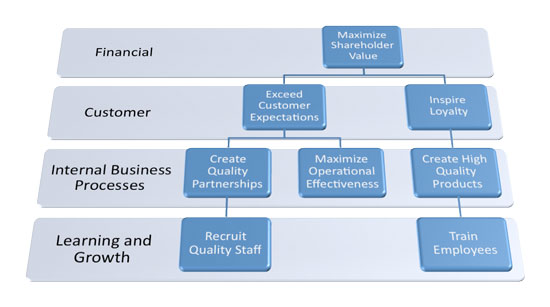 Steps to Develop Balanced Scorecards and Strategy Maps
21
Assess the competitive environment.
Learn about customer preferences and segments.
Select the targeted customer segments.
Determine the value proposition for the targeted customers.
Define a strategy to generate breakthrough financial performance.
Articulate the balance between growth and productivity.
Identify the critical internal business processes to deliver the value proposition to customers and for the financial and productivity objectives.
Develop the skills, competencies, motivation, databases, and technology required to excel at internal processes and customer value delivery.
Strategy Map
22
Strategy map: framework to link intangible assets to shareholder value creation.

Intangible assets make up Learning & Growth perspective

Map to Internal Process perspective
Operations Management
Produce & deliver products & services
Customer Management
Enhance customer value
Innovation
Create new products & services
Regulatory & Social	
Improve communities & the environment
Strategy Map (2)
23
Customer perspective
Price, quality, availability, selection, functionality, service, partnership, brand

Financial perspective
Productivity strategy
Improve cost structure
Increase asset utilization

Revenue growth strategy
Enhance customer value
Expand revenue opportunities
Example of BSC
24
[Speaker Notes: ROCE: Return on capital employed is an accounting ratio used in finance, valuation, and accounting.
An accounting statement called the "statement of cash flows", which shows the amount of cash generated and used by a company in a given period.]
Example of Strategy Maps
25
BSC Strategy Map
26
Learning & Growth for Employees
27
Internal Business Processes
28
Customer Satisfaction
29
Financial Performance
30